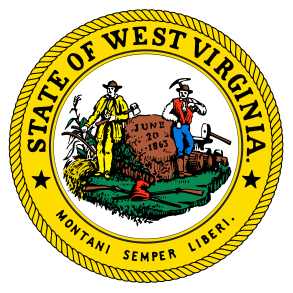 West Virginia Broadband Mapping Program
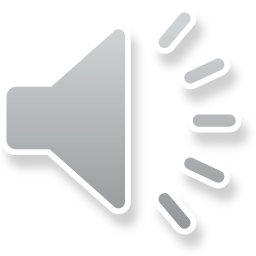 Funding
Project is funded by a grant pursuant to the National Telecommunications and Information Administration State Broadband Data and Development Grant Program.
West Virginia Broadband Mapping Program
[Speaker Notes: 1.4 million first round for Mapping and Planning
3.3 Million second round for Mapping and two additional tasks Technical Assistance and Local and regional Planning Teams]
Agencies Involved
Office of GIS Coordination applied for grant funding and provides oversight of the program. 
Geological and Economic Survey performs data collection and normalization. 
WV Division of Homeland Security and Emergency Management collects and updates  information on Community Anchor Institutions. 
Third party contractor performs data verification and analysis.
West Virginia Broadband Mapping Program
[Speaker Notes: OGC applied for and was awarded an initial $1.4 million under the American Recovery and Reinvestment Act, and is administered by the National Telecommunications and Information Administration (NTIA),]
Purpose
Develop a statewide broadband map to provide a comprehensive picture of the current infrastructure and deployment.
Analyze data in order to identify un-served and under-served areas.
Submit regular updates to NTIA that will be included in the National Broadband Map.
West Virginia Broadband Mapping Program
[Speaker Notes: 1. form strong working relationships with all WV broadband providers and support an environment of public/private collaboration on broadband issues among all stakeholders
2. To create and maintain WV’s detailed maps of broadband coverage
3. To utilize the resulting maps to accurately pinpoint any remaining gaps in broadband availability
4. To assess the level of connectivity currently provided to “community anchor institutions” (i.e., schools, libraries, hospitals, etc.)
5. To assess broadband use among WV’s businesses and residents, and identify barriers to broadband adoption
6. To contribute accurate data from the State for inclusion in the national broadband map to be released in February 2011.]
Data Collection, Integration, and Validation
This project was originally funded for broadband planning activities and two years of data collection and mapping. 
In September of 2010, this project was amended to extend data collection activities for an additional three years and to identify and implement best practices.
West Virginia Broadband Mapping Program
[Speaker Notes: 3.3 Million second round for Mapping and two additional tasks Technical Assistance and Local and regional Planning Teams
expanding its projects to collect and map information on broadband service availability and increase broadband awareness and usage in the state.]
Broadband Technical Assistance Project
MISSION
Leverage the State’s core competencies and its ability to convene, support, coordinate and enhance programs that provide digital literacy training and access to broadband and related equipment.
West Virginia Broadband Mapping Program
4/6/2011
[Speaker Notes: Office of GIS Coordination, in collaboration with the WV Geological and Economic Survey, the eleven Regional Planning and Development Councils, the WV GIS Technical Center, and the Rahall Transportation Institute and will provide technical assistance to local governments, chambers of commerce, economic developers, and resource providers in communities with lower than average broadband subscribership. 

The project will specifically offer direct assistance to local governments in areas such as  

Assistance may be offered in the form of:  
Identification of unserved areas 
Project planning 
Project management 
Meeting facilitation 
Research
Wireless propagation studies 
RFP/RFI consulting
Grant writing assistance
WVBMP will work with any entity to extend broadband to unserved areas. However, it’s important to establish a support system of one or more local stakeholders such as county commissioners, officials from economic development agencies, community improvement corporations, port authorities, 911, emergency management, law enforcement, county engineers, water authorities, etc.
The process begins by identifying a need, reviewing information gathered from the teams, analyzing data and meeting with the entity requesting assistance. The desired outcome is that a broadband provider will decide to serve an area previously unserved. 
Technical Outreach Advisors will interact with local planning teams.]
Broadband Technical Assistance Project
Develop state plans to support broadband and IT growth and adoption. 
Assess programs that currently exist within a state that already support broadband growth and adoption. 
Convene statewide or regional events intended to disseminate technical information about broadband availability data collection and the results of research conducted, and to further improve understanding of and opportunities to enhance broadband within a state. 
Lead inter-agency coordinating activities at the state level, supporting intra-governmental activities across the state.
West Virginia Broadband Mapping Program
[Speaker Notes: Develop state plans to support broadband and IT growth and adoption. 
Assess programs that currently exist within a state that already support broadband growth and adoption. 
Convene statewide or regional events intended to disseminate technical information about broadband availability data collection and the results of research conducted, and to further improve understanding of and opportunities to enhance broadband within a state. 
Lead inter-agency coordinating activities at the state level, supporting intra-governmental activities across the state.]
Broadband Technical Assistance Project
e-Government
e-Governance 
e-Rate 
Cyber-security 
survey target communities
West Virginia Broadband Mapping Program
Broadband Technical Assistance Project
Provide technical expertise
Coordinate and enhance recent and long-standing volunteer and non-profit programs that provide digital literacy and small business broadband training. 
Support the creation of regional or local task forces or advisory boards and strategic plans. 
Support regional or local coordinating activities, including support through direct sub-grants. 
Provide educational information to communities, businesses and other stakeholders.
West Virginia Broadband Mapping Program
[Speaker Notes: Provide technical expertise to local institutions, non-profits and governments to develop or help sustain deployment and adoption-related initiatives. This may include activities such as technology strategy development, train-the-trainer activities, and sustainability planning. 
Coordinate and enhance recent and long-standing volunteer and non-profit programs that provide digital literacy and small business broadband training. There exists a robust history, spanning more than a decade and a half, of programs designed to improve digital literacy skills and ultimately broadband use and adoption. In light of this, the Program Office expects that prior to proposing any competitive subgrant programs, whether the purpose is to provide TA to organizations or businesses or to provide funding, the Awardee should catalogue and inventory existing programs within the state, and provide assistance in coordinating activities and fostering statewide communities of excellence in these areas. 
Support the creation of tribal, regional or local task forces or advisory boards and strategic plans. This could include hiring staff or consultants who are from a specific community and are knowledgeable about the issue area to provide assistance in organizing, stakeholder outreach, meeting coordination, etc. 
Support tribal, regional or local coordinating activities, including through direct subgrants. 
Provide educational information to communities, businesses and other stakeholders about the efforts being undertaken to improve access and adoption across a state or region. 
NOTE: The Program Office is aware that some activities listed in State Broadband Capacity Building may be eligible for funding in the Technical Assistance section, and vice versa.]
The Regional Broadband Planning Teams
mission 
To advance broadband service, infrastructure and adoption within the region.
West Virginia Broadband Mapping Program
Local Regional Technology Planning Teams
Planning teams in areas identified as underused and underserved 

Additional focus groups with the business community, chambers of commerce, economic developers, local and county stakeholders in government and the community
West Virginia Broadband Mapping Program
[Speaker Notes: The initial SBDD funding supported the development of regional broadband plans. This supplement allows the Office of GIS Coordination, in collaboration with the eleven Planning and Development Councils, to form additional planning teams

Goals.
Stimulate adoption through research-based awareness campaigns
Improve service to patrons at Community Anchor
Institutions (CAI)
Expand computer capacity at CAIs
Improve e-government services at local level
Develop programs increase IT literacy and training opportunities
Address needs among vulnerable populations across WV]
The Regional Broadband Planning Teams
Team Membership: planning team represents local stakeholders in the development of broadband for the region.
West Virginia Broadband Mapping Program
[Speaker Notes: The first task of the RBPT is to ensure that the membership of the planning team represents local stakeholders in the development of broadband. RBPT members are drawn from a variety of different sectors.  Below is a typical list in alphabetical order. Feel free to add to this list based on the character of your individual region:
 
Education (Public & Private) 
Healthcare Sector (Telemedicine) 
Local Government (E-Governance & E-Government) 
Economic Development (E-Commerce) 
Energy and the Environment (Sustainability) 
Public Safety & Emergency Services (Critical Infrastructure) 
Libraries (Education & Information Access) 
Agriculture (Base Industries) 
Tourism (Vacation Planning & E-Commerce) 
Local broadband and internet service providers (public/private partnerships)
As other key businesses and organizations are identified that would contribute to the planning work of the RBPT, individuals from each can be added to the appropriate sector teams.]
Regional Broadband Planning Team Tasks
Conduct a Broadband Needs Assessment and, 

 Develop a Broadband Strategic Plan for the region based on the assessment
West Virginia Broadband Mapping Program
[Speaker Notes: Conduct a Broadband Needs Assessment and, 
 
 Develop a Broadband Strategic Plan for the region based on the assessment
 
The culmination of this effort will be diverse community sectors, such as education, business,
healthcare, government and local broadband and internet service providers, working together to
implement the strategic initiatives and directions detailed in the plan to advance the broadband
needs unique to their region. The Strategic Plan will include measurable goals, objectives and
benchmarks that will help keep broadband planning efforts on track in ensuing years.
 
The initial work of the Planning Teams will occur over a period of about 18 months, but the process is designed to be enduring, such that the needs assessment can be updated over time and the Strategic Plan can remain dynamic and be adjusted according to changing circumstances, technologies and the results of previous implementation efforts.]
Planning Examples
• Planning related to business, industry and economic development has advanced infrastructure within rural, urban and suburban areas and enabled entrepreneurial businesses to flourish in areas previously incapable of supporting business opportunities.
• Planning related to healthcare has resulted in advanced infrastructure to help provide critical telemedicine applications to residents of rural communities, enabling more uniform and dynamic healthcare services statewide.
• Planning related to education has brought high-speed communications to schools, through various distance learning applications, and has provided previously unavailable courses and curricula to students at these institutions.
 
These are just three of many examples that touch on each sector represented within the 11 Planning and Development Regions.
West Virginia Broadband Mapping Program
[Speaker Notes: The history of broadband planning has shown that it has significant, positive results for localities,
regions and the State as a whole. For example:
 
• Planning related to business, industry and economic development has advanced infrastructure within rural, urban and suburban areas and enabled entrepreneurial businesses to flourish in areas previously incapable of supporting business opportunities.
 
• Planning related to healthcare has resulted in advanced infrastructure to help provide critical telemedicine applications to residents of rural communities, enabling more uniform and dynamic healthcare services statewide.
 
• Planning related to education has brought high-speed communications to schools, through various distance learning applications, and has provided previously unavailable courses and curricula to students at these institutions.
 
These are just three of many examples that touch on each sector represented within the 11 Planning and Development Regions.]
The Regional Broadband Planning Teams Tool Kit
A Tutorial on “Broadband 101” 
Why Speed Matters in West Virginia
Role of the WV Speed Test Site
Broadband Planning Purpose
Broadband Planning Processes
Sample Press Releases  
Surveys
Other Resource Documents
West Virginia Broadband Mapping Program
[Speaker Notes: Regarding this Tool Kit, in ensuing sections you will find a host of helpful materials, including:
 
A Tutorial on “Broadband 101” -- To provide a basic foundation for understanding broadband.  It is important that RBPT members all have a common understanding of what the term “broadband” means. This document will define the various attributes, characteristics and elements of broadband and provide a solid definition of key words being used.
 
Why Speed Matters in West Virginians -- provides a summary of why upload and download speeds are important and provides an online link to test your speed. 
 
Role of the WV Speed Test Site -- provides a summary of how data collected will be used. 
 
Broadband Planning Purpose -- This document outlines the various component parts of a Broadband Strategic Plan and the purpose behind the actual planning process.
 
Broadband Planning Processes -- These documents walk through the entire planning process from the kick-off meeting to the development and implementation of the strategic plan, including identification of milestones along the way.
 
 
Sample Press Releases -- This section includes sample announcement formats for: 
Survey findings
Needs Assessment findings
Announcement of the Strategic Plan
 
Surveys -- This set of documents provides a residential survey and business survey that will be collected by RBPT's and provided to the State Office of GIS Coordination for statistical analysis vital to broadband pre-deployment and adoption planning. 
 
Other Resource Documents -- Included here are a variety of documents and links to
materials including:
o Broadband planning sites in other states
o Links to federal broadband documents
o Pertinent census data for broadband studies
o Broadband adoption studies from multiple sources
o Broadband-related information from multiple sources]
The Regional Broadband Planning Teams “How-To” Discussions on:
Strengths, Weaknesses, Opportunities and Challenges (SWOC) Analysis
Focused Discussion Guide for use with ‘sector groups’
Focused Discussion Sample Script and Questions
Residential and Business Survey distribution practices
West Virginia Broadband Mapping Program
[Speaker Notes: “How-To” Discussions on:
Strengths, Weaknesses, Opportunities and Challenges (SWOC) Analysis
Focused Discussion Guide for use with ‘sector groups’
Focused Discussion Sample Script and Questions
Residential and Business Survey distribution practices]
Questions?
West Virginia Broadband Mapping Program
4/6/2011